Use a fonte Gotham Light
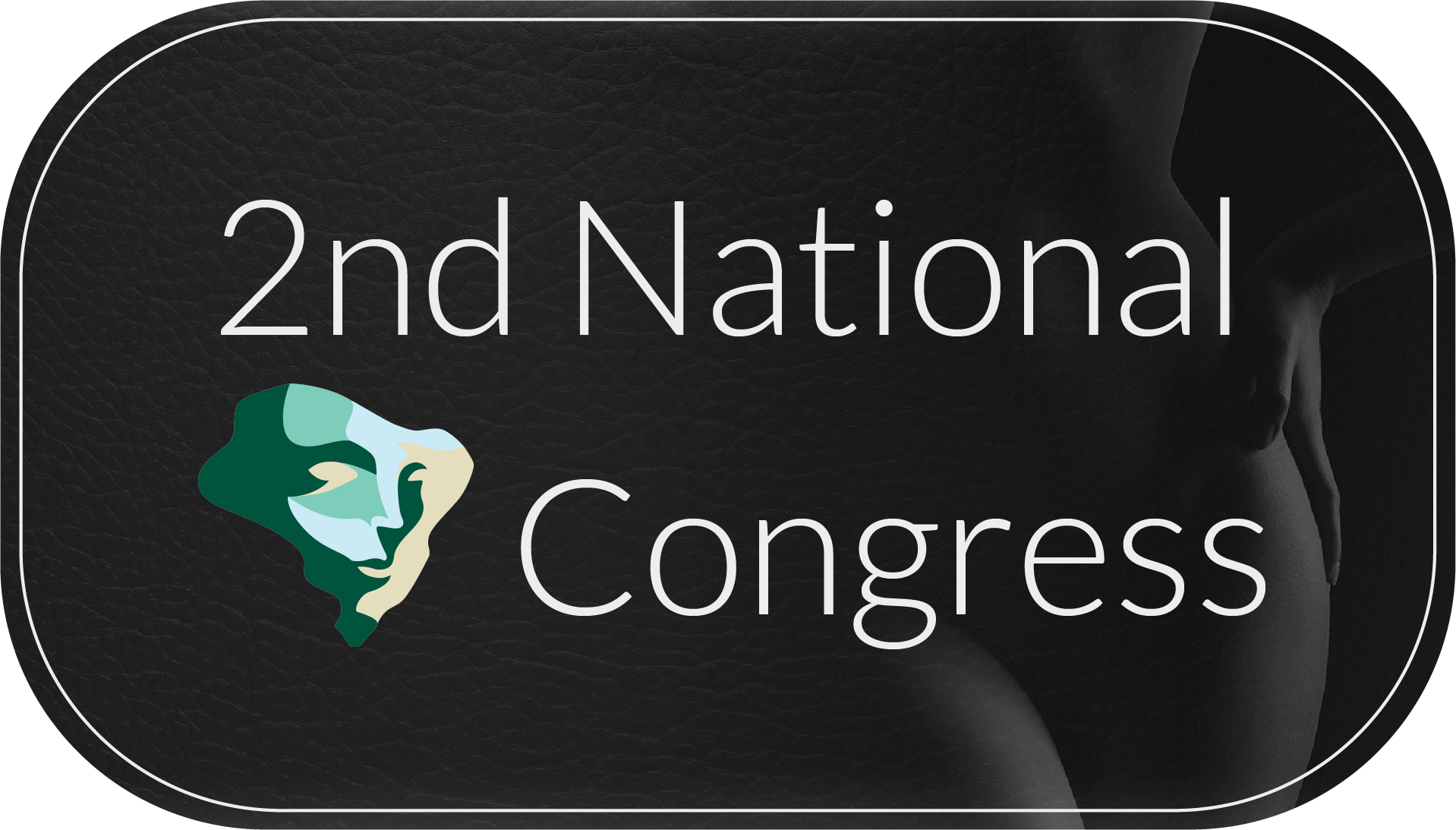 Gothan Light